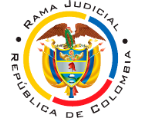 EL CONSEJO SECCIONAL DE LA JUDICATURA DE SUCRE Y LA DIRECCION DE ADMINISTRACION JUDICIAL 
DE  SINCELEJO INFORMA QUE APARTIR DEL 1º  de JULIO DEL PRESENTE LA PRESENTACIÓN DE DEMANDAS
TUTELAS Y HABEAS CORPUS SE REALIZARÁ A TRAVÉS DE LOS SIGUIENTES CORREOS ELECTRÓNCIOS
EN SINCELEJO 

DEMANDAS ANTE LA JURIDICCION CONTENCIOSO ADMINISTRATIVA
 procesoscontenciososinc@cendoj.ramajudicial.gov.co
DEMANDA DE FAMILIA
procesosfamiliasinc@cendoj.ramajudicial.gov.co
DEMANDAS LABORALES
procesoslaboralessinc@cendoj.ramajudicial.gov.co
DEMANDAS CIVILES Y SOLICITUDES ANTE JUZGADOS CIVILES ESP RESTITUCION DE TIERRAS
procesoscivilessinc@cendoj.ramajudicial.gov.co
PARA LA PRESENTACION DE TUTELAS Y HABEAS CORPUS
Estará habilitado en la página web de la Rama Judicial la aplicación web “Recepción de Tutelas y Habeas Corpus en Línea”  Solo debe ingresar así:
https://procesojudicial.ramajudicial.gov.co/TutelaEnLinea
ASUNTOS PENALES

RECEPCION DE DILIGENCIAS PARA LOS JUZGADOS PENALES 

Centro de Servicios Penales SPA

censersinc@cendoj.ramajudicial.gov.co
RECEPCION DE DILIGENCIAS PARA LOS JUZGADOS PENALES RESPONSABILIDAD PENAL PARA ADOLESCENTES 
CENTRO DE SERVICIOS PARA JUZGADOS PENALES RESPONSABILIDAD PENAL PARA ADOLESCENTES
cserpadsinc@cendoj.ramajudicial.gov.co
PETICIONES ANTE LOS JUZGADOS DE EJECUCION DE PENAS Y MEDIDAS DE SEGURIDAD
ejcpsinc@cendoj.ramajudicial.gov.co

ejcp02sinc@Cendoj.Ramajudicial.gov.co
QUEJAS  DISCIPLINARIAS
asuntosdisciplinariossinc@cendoj.ramajudicial.gov.co

PQRS CONSEJO SECCIONAL DE LA JUDICATURA
pqsfsinc@cendoj.ramajudicial.gov.co
CORREOS DE RECEPCION DE DEMANDAS MUNICIPIO DE COROZAL
JUZGADO PRIMERO PROMICSUO DE CIRCUITO DE COROZAL
recepcionpcto1czl@cendoj.ramajudicial.gov.co
JUZGADO SEGUNDO PROMISCUO DE CIRCUITO DE COROZAL
recepcionpcto2czl@cendoj.ramajudicial.gov.co
JUZGADO PROMISCUO DE FAMILIA
recepcionpfamczl@cendoj.ramajudicial.gov.co
JUZGADO 1º PROMISCUO MUNICIPAL DE COROZAL
recepcionpmpl1czl@cendoj.ramajudicial.gov.co
JUZGADO 2º PROMISCUO MUNICIPAL DE COROZAL
recepcionpmpl2czl@cendoj.ramajudicial.gov.co
JUZGADO 3º PROMISCUO MUNICIPAL DE COROZAL
recepcionpmpl3czl@cendoj.ramajudicial.gov.co
EN LOS DEMAS MUNICIPIOS LAS DEMANDAS SE RECIBIRAN EN LOS CORREOS ELECTRONICOS DE CADA DESPACHO PUBLICADOS EN LA PAGINA WEB DE LA RAMA JUDICIAL: https://www.ramajudicial.gov.co/web/consejo-seccional-de-la-judicatura-de-sucre/corporacion
Se reitera que en cumplimiento a lo dispuesto en el Acuerdos PCSA20-11567 y  PCSJA20-11581, las sedes judiciales y administrativas de la Rama Judicial no prestarán atención presencial al público y los servidores de la Rama Judicial continuarán trabajando de manera preferente en su casa mediante el uso de las tecnologías de la información y las comunicaciones. Cuando para cumplir con las funciones o la prestación del servicio sea necesaria la presencialidad en la sede de trabajo se atenderán las disposiciones establecidas en el Acuerdo CSJSUA20-36 del 14 de junio de 2020. Únicamente se podrá ingresar a los despachos judiciales para las actividades estrictamente necesarias y con autorización expresa de los funcionarios judiciales, de conformidad con las reglas indicadas en el Acuerdo PCSJA20-11567
Atención al publico presencial solamente previa autorización del Juez desde el 1 de julio de 2020:

Mañana: 9:00 a 11:00 a.m.
Tarde 2:00 a 4:00 p.m.

A través de los correos electrónicos institucionales los usuarios pueden radicar solicitudes dirigidas a los
Despachos Judiciales durante las 8 horas de la jornada laboral.